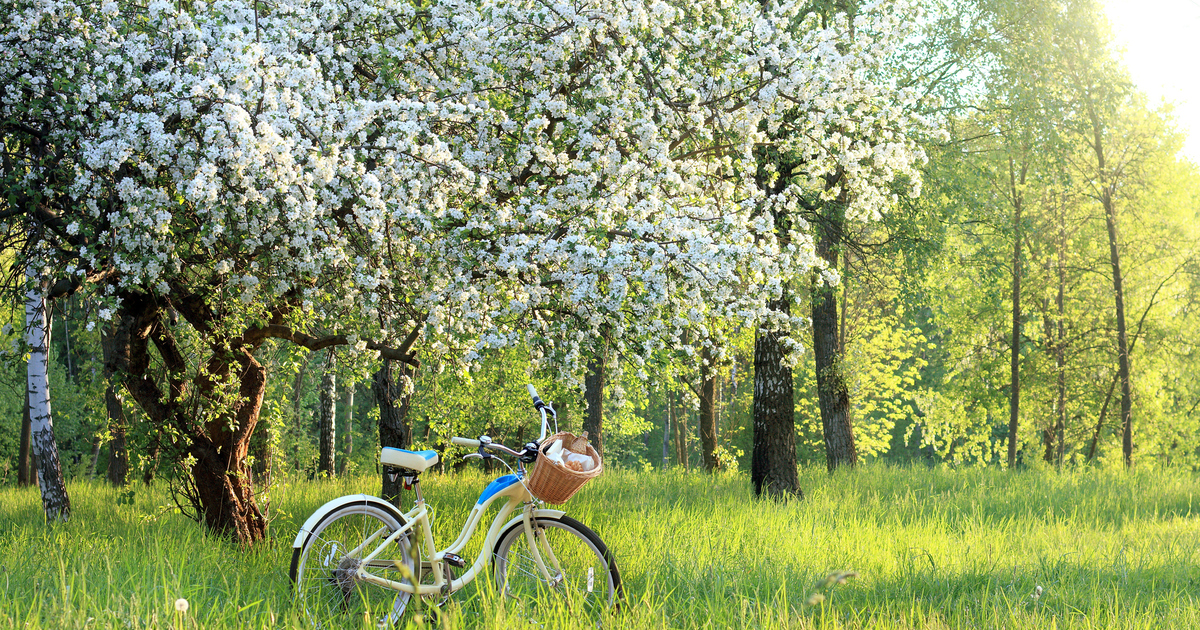 HSK 5 语法
Comparing "changchang"，"jingchang" and "shichang"
 常常、经常、时常

3. 我不常运动，我需要经常运动 。
Comparing "buduan" and "buting"
不断 vs 不停

她不断地找我，每次都说个不停。
只要车子不停，你就不能开门。
常常：多用来强调次数多。
时常：不像“常常”那样次数多，而是指有一些时候常发生。
经常：有时指“常常”、“时常”，因此用“常常”、“时常”的地方，多可以换用“经常”；
“不断”和“不停”是近义词，在很多情况下可以换用。​
​不停”还强调动作“不停止”的意思，即事物在发展过程中“不停运动”。
Comparing "turan" and "huran"
突然 adj  vs 忽然 adv.
我的电话忽然响了。 
事情发生得太突然。
    都用在没想到，出乎意料的情况下：
3. 我正要出去，忽然/突然下起了一阵大雨。
4. 我的自行车刚才还在这儿，怎么忽然/突然不见了。
Comparing "yizhi" and "yixiang"
一直 vs. 一向

4. 我一直在现在的公司工作 。5. 他 一向 不 迟到 。
“一直” means “straight” or “constantly” and it has the sense of doing something continuously "since a certain time". 
“一向” does not have the time constraint that “一直” has. Instead, it means that things have always been like they are. In this way, it is more like a habit.
“突然”是形容词，除了作状语以外，还能作定语、谓语、补语。
 “忽然”是副词，只能作状语。
Comparing "gen" and "dui"
跟 vs 对

4. 那个帅哥在对我招手！
5. 那你要跟他去吗？
Comparing "zongsuan" and “zhongyu"
总算 vs 终于

1. 比赛终于结束了（客观表达objective）
2. 我努力了那么久，终于成功了。（主观表达 subjective）
3. 我努力了那么久，总算获得
成功了。（比较主观，带有个人意识比较强）
"对"一般指示单向关系，
"跟"则是用于双向关系。
Comparing "dui" and "duiyu"
对 vs. 对于

4. 我对她很了解，她不会这么做的 。
Comparing "chao" "xiang" and "wang"
朝 vs 向 vs 往

向 + Target + Abstract Verb
向 / 朝 / 往 + Direction + Verb
往 前 走 十 分 钟。
向 雷锋 同志 学习！
他朝我笑了笑。
表示人与人之间或人与事物之间的对待关系时，只能用“对”，不能用“对于”。   他对我很热情（√） 他对于我很热情（×）
相当于“跟”和“朝”、“向”的意思时只能用“对”，不能用“对于”。    我对他说过了。（√） 我对于他说过了。   他对我笑了笑。（√） 他对于我笑了笑。
朝=向，表示方向 
朝：对着，向 例子：朝南
向：对着，特指脸或正面对着 例子：向阳，面向 
往：向某处去 例子：往东走
Comparing "duiyu" and "zhiyu"
关于 vs 对于 vs 至于

关于放假， 
对于怎么解决，
至于另外一份工作 。
Comparing "pingshi" and "pingchang"
平时 vs. 平常

4. 你 平时 / 平常 做饭 吗 ？
“对于”、“关于”是就一个话题来说的。
“至于”是在原话题之外，引进与这一话题有关的另一话题。
平时只是一个时间状语，不具有重复概率的含义，意思与平常几乎一样。
 但是，平常还有另一个意思：普通的。 比如：我是一个平常人，不是超人。
Comparing "yihou" and "zhihou"
以后 vs. 之后

我昨天吃完以后去了超市 。
之后 我 就 回家 了 。
Comparing "kanqilai" and "kanlai"
看起来 vs. 看来

3. 这家餐厅看起来不错 。 
4. 看来你喜欢。
看起来跟特定目标连用，(sth看起来....)
看来，看的是整体情况。看来＝由此看来
以后：时间副词，指比现在或某一时间晩的时期。 
之后：表示在某个时间或处所的后面。
Comparing "xiande" and "kanqilai"
显得 vs 看起来

1. 你 看起来 很 苗条 。
2. 可能是这件衣服显得你很苗条 。
Expressing "would rather" with "ningke"
宁可⋯⋯，也⋯⋯

3. 他 宁可 输，也 不 放弃。
看起来表示推测、估计; 
显得表述的对象最为广泛,但不用来表推测。显得更书面语。